Муниципальное бюджетное общеобразовательное учреждение средняя общеобразовательная школа № 1 г. УзловаяВНЕКЛАССНОЕ            МЕРОПРИЯТИЕ
ВИДЕОБРАЩЕНИЕ
ПОДАРОК РОДИТЕЛЕЙ. ПОЕЗДКА в тульский музей
ЦЕЛЬ: выбрать наиболее привлекательную             как в познавательном, так и в финансовом   плане экскурсию в тульский музей
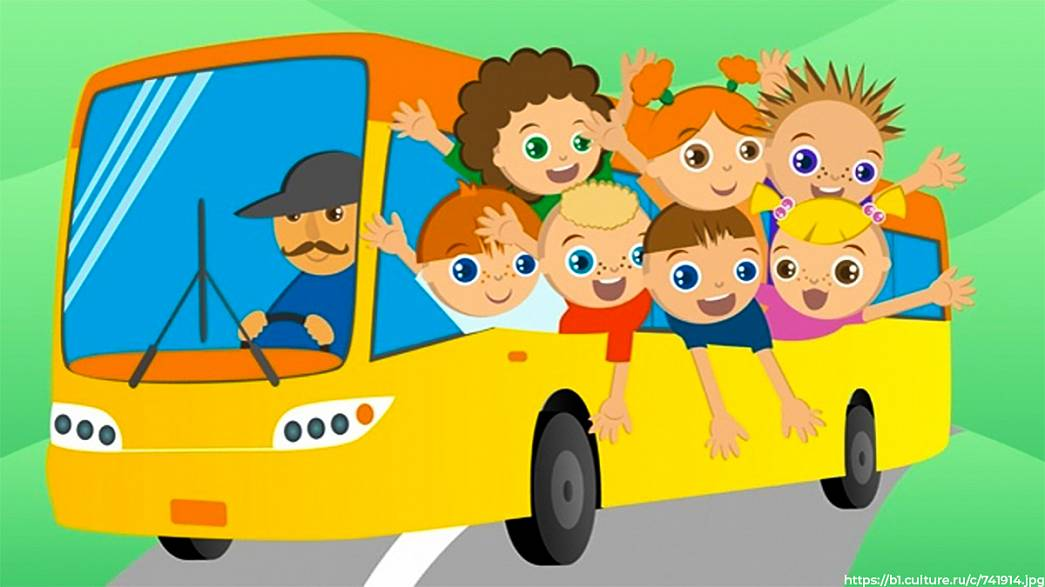 АВТОБУС
АВТОБУС
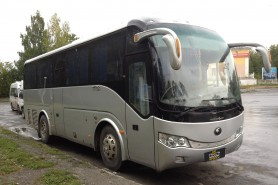 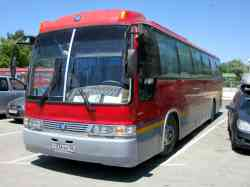 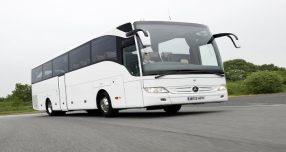 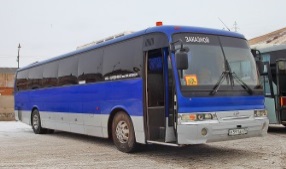 6  самых  популярных тульских  музеев
Тульский кремль
Тульский кремль
Тульский кремль
Тульский кремль
Музей оружия
Музей оружия
Музей оружия